The Rise of Run-Commuting in the UK
Simon Cook
Birmingham City University & Royal Holloway, University of London
Run-Commuting in the UK: the emergence, production and potential of a mobile practice 

PhD project in Department of Geography, Royal Holloway University of London

5 years – eking towards the end
The Project
Defining run-commuting
No consensus about the term for the practice
Run-commuting
Running to work
Run to work
Commuter running
Home running 
Turnschuhpendler 

Run-commuting as an umbrella term. 

A practice in which people choose to run all or part of the way from home to work and/or vice-versa.
What is run-commuting?
Element of choice is crucial to understanding contemporary run-commuting in the UK.

Running has always been a mode of transport

Unlike historical instances, run-commuting is a mobility of choice rather than necessity. 	

Choice also helps to differentiate it from other forms of running as transport. 
Involuntary in less developed countries
Emergency running as transport
These are not included
Choice and run-commuting
Contemporary run-commuting
Run-commuting is not a wholly new practice 

Before sponsorship, many professional athletes would run to work

Run-commuting is changing however. 
New sense of enthusiasm
Increasing attention to the practice
Run-commuting is not new
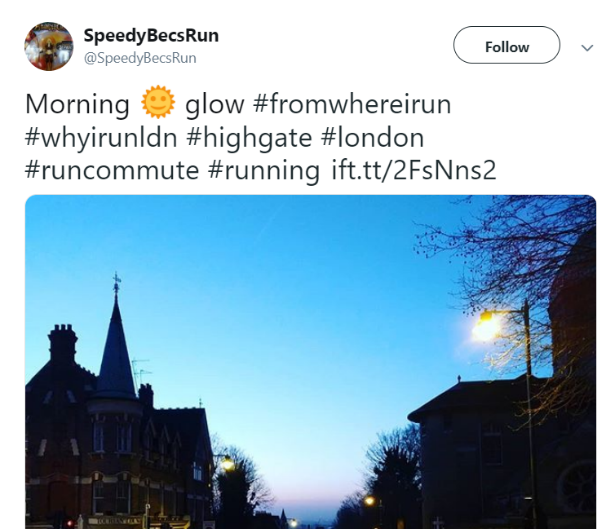 Increasing popularity
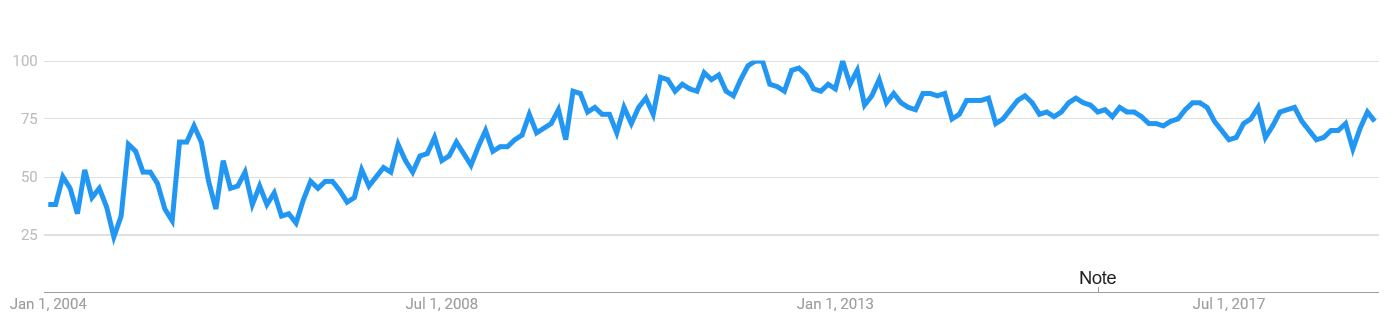 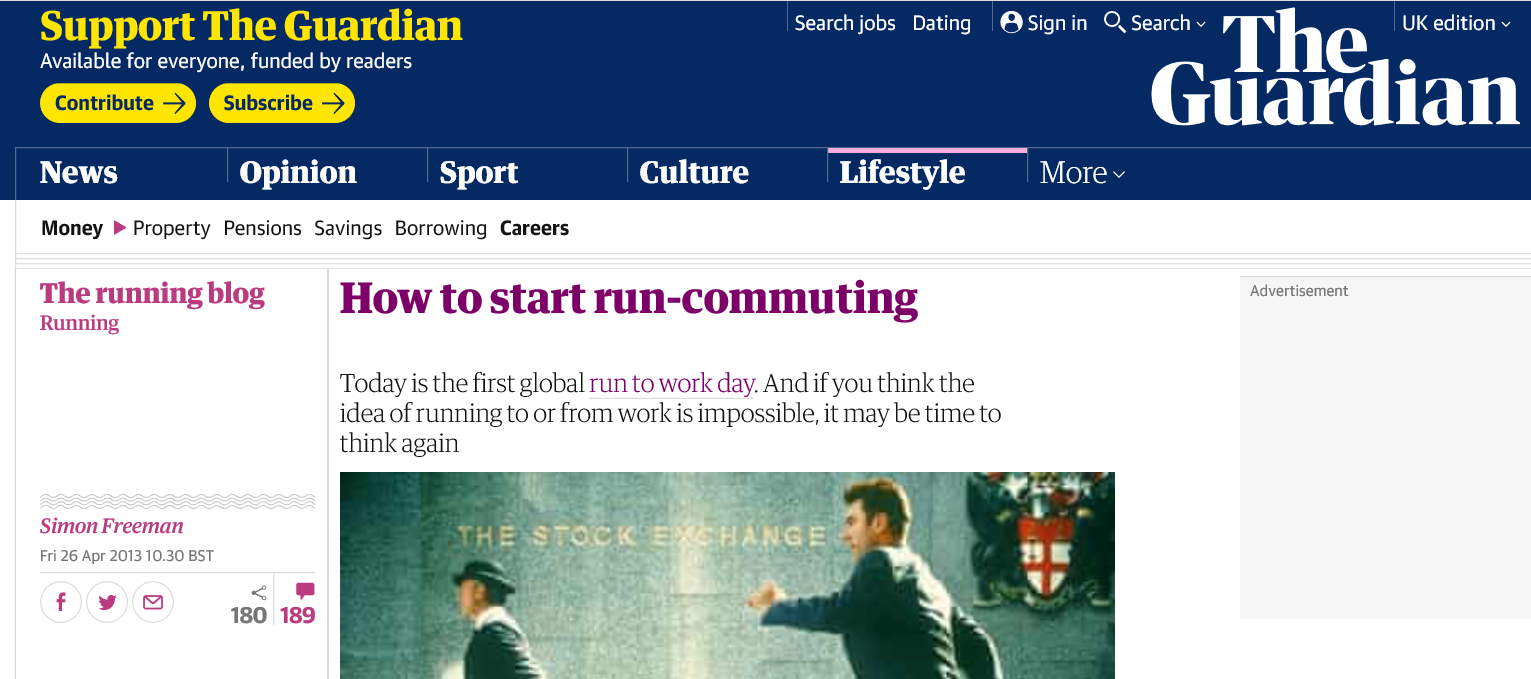 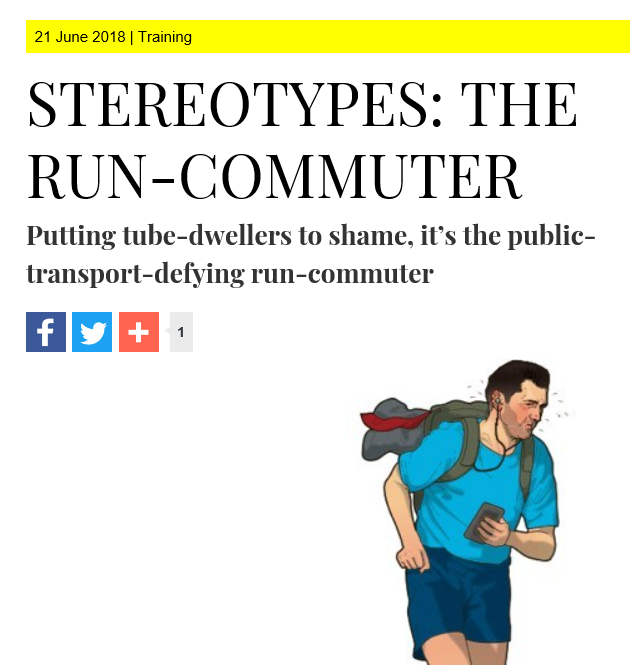 Increasing media interest over last five years
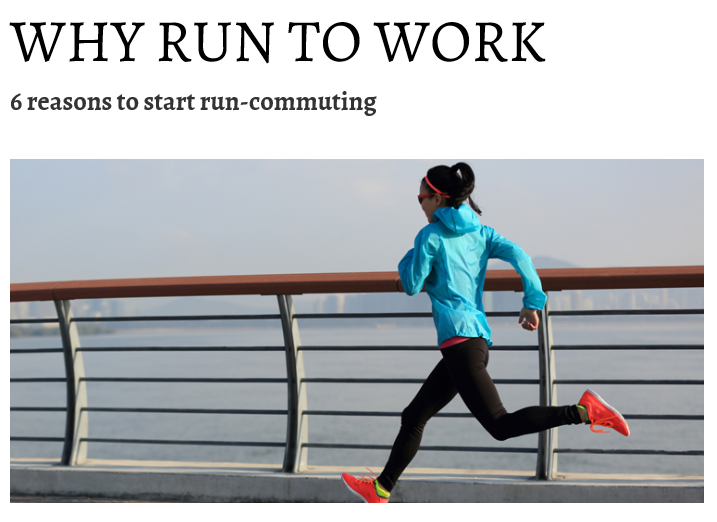 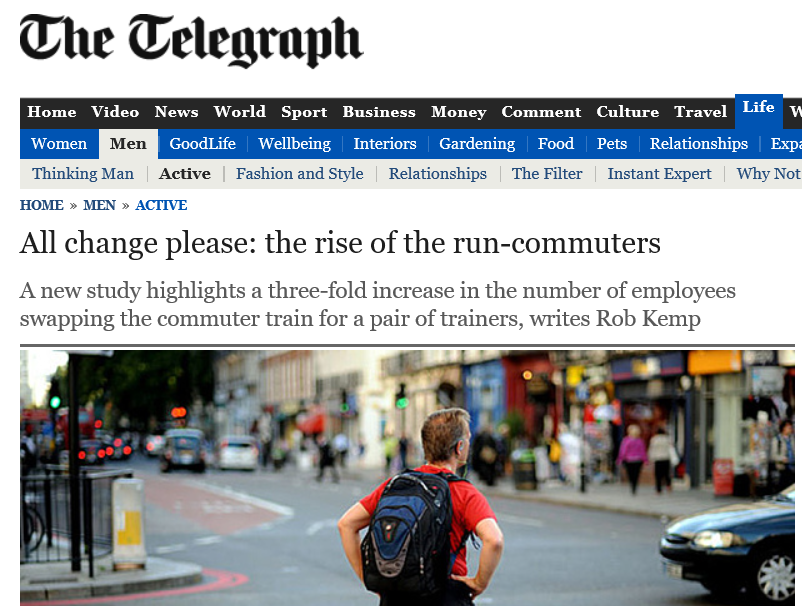 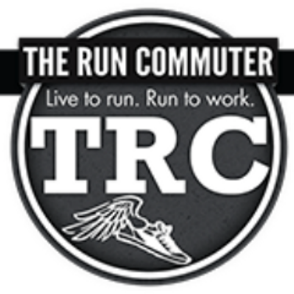 Grassroot organisations supporting run-commuting established 

Campaigns about run-commuting

Short term challenges
Institutionalisation of run-commuting
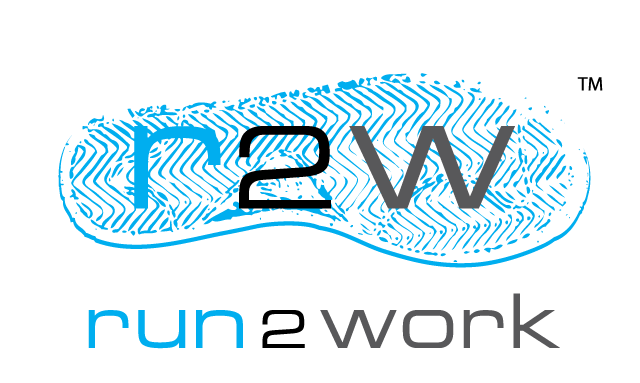 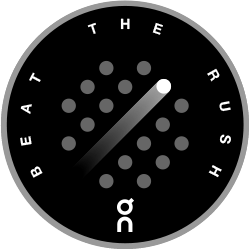 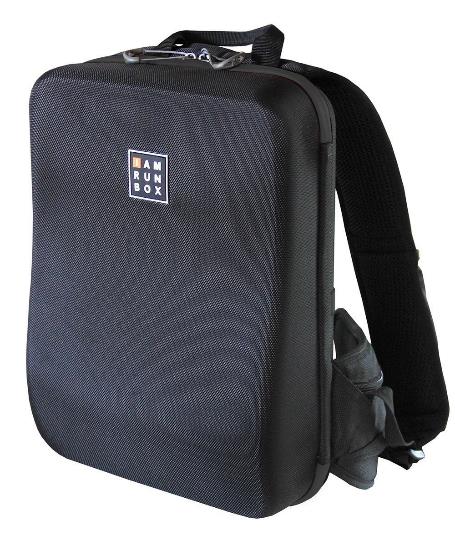 Now a specific run-commuting market to advertise to. 

Involvement in promoting run-commuting

Pitching products specifically to run-commuters

Running backpacks in particular 

Many media articles about the best kit
Commercialisation of run-commuting
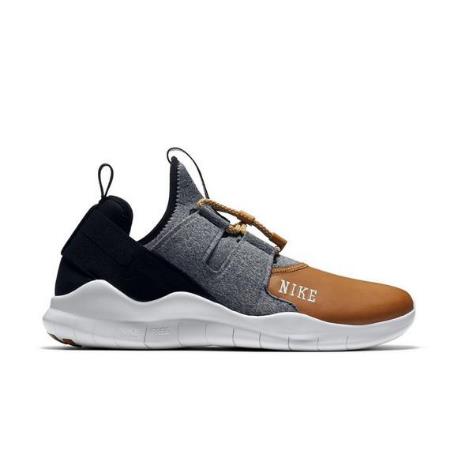 Financial clout of commercial organisations have helped to initiative wider run-commuting schemes. 

However, this support is often time-limited. Suggests a weak market?

Independent schemes have had greater longevity.
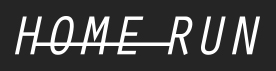 Establishment of run-commuting schemes
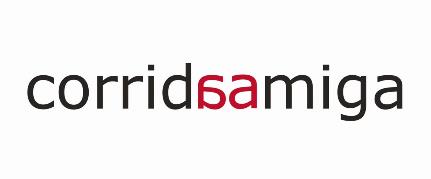 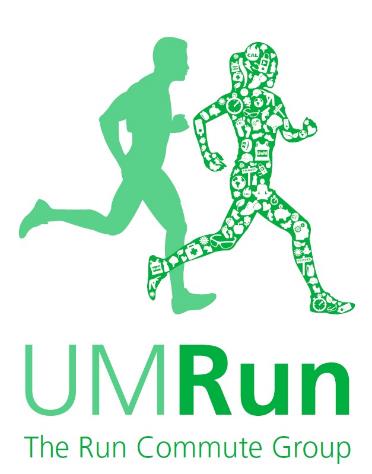 Emergent nature of run-commuting is reaching something of a critical mass - sustain it as more than just a mobile fad.

Not just isolated individuals – community has developed.

Institutionalisation, commercialisation and promotion of run-commuting demonstrates that organisations are beginning to design for, market to and ultimately provide for run-commuting.

The idea that run-commuting can become more than just a marginal mode of mobility is starting to gain much purchase
Questions our understandings of running and commuting
Increasingly being discussed within conversations about active commuting, transport provision, public health, workplace cultures and balanced lifestyles
Contemporary run-commuting
Changing practices
Project speaks more widely to an interest in how practices are changing and specifically how mobile practices change. 

Wider changes within running and commuting that are important to situating the rise of run-commuting within.
Productivity
Increase activity 

The traditional time-space separation of activities relating to exercise/leisure and commuting is being blurred and challenged.

Increasing possibilities to combine exercise and commuting, which previously occurred within their own specific time-spaces.
Changing practices
What did I do?
Methods
Survey 
363 UK run-commuters
287 current run-commuters
34 former run-commuters
42 potential run-commuters 
Interviews
10 organisations 
18 run-commuters
8 go-along interviews
10 ‘ordinary’ interviews 
Autoethnography (cut short)
Analysis of media material
Ongoing ethnographic engagement
Methods
Three most common questions:
How many? Where? Who?
No idea. 

The datasets do not exist but can tentatively use some proxies to estimate:
How many people run-commute in the UK?
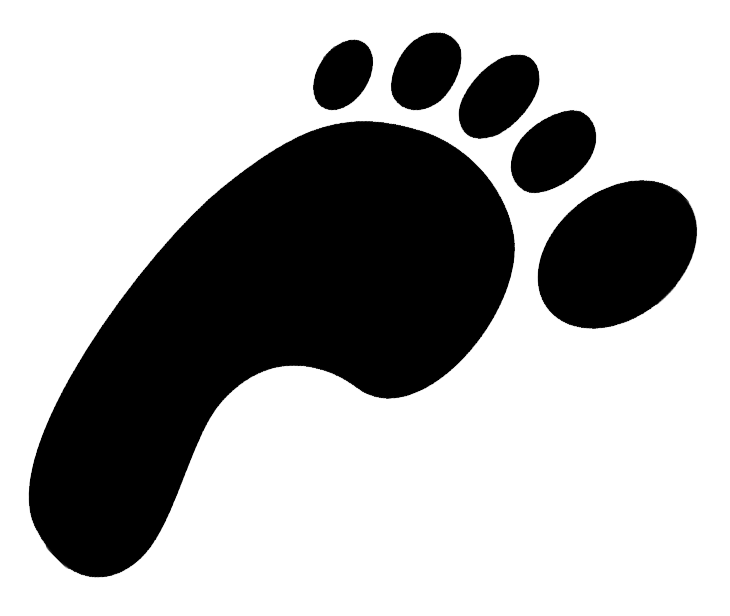 425,000
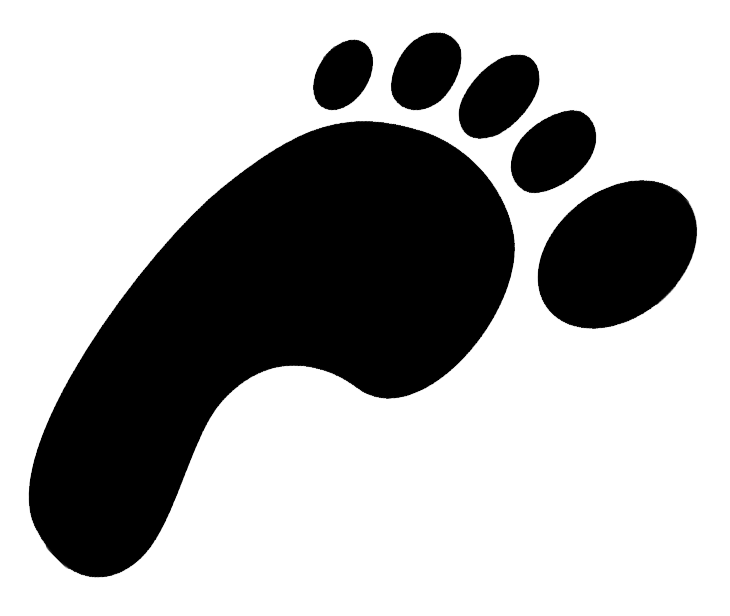 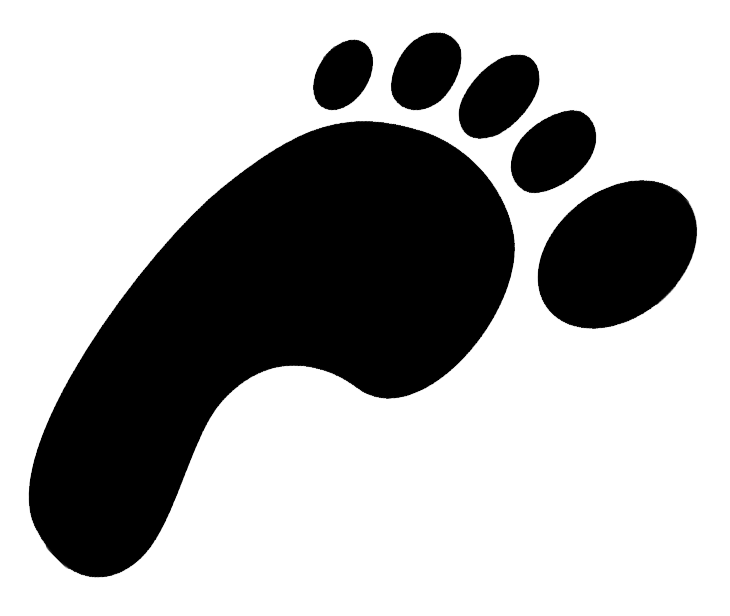 241,000
202,000
Strava 
midway estimate
Strava 
upper estimate
57,000
2011 Census estimate
Strava 
lower estimate
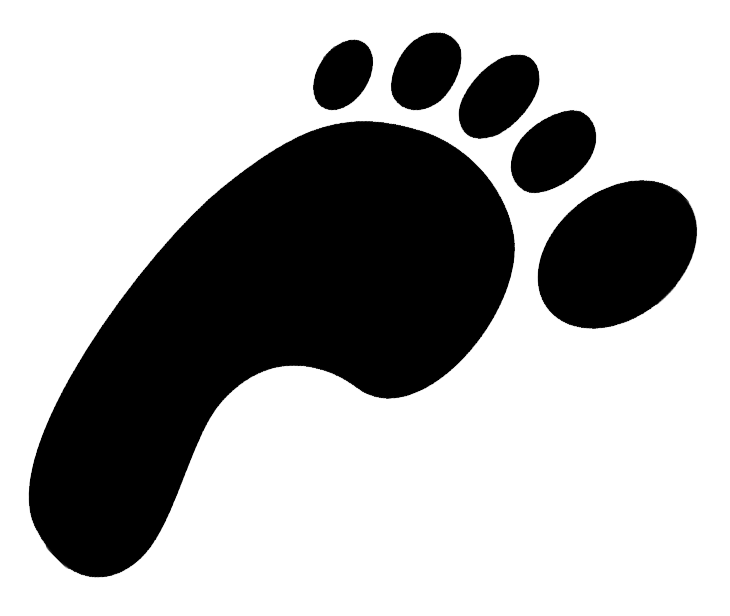 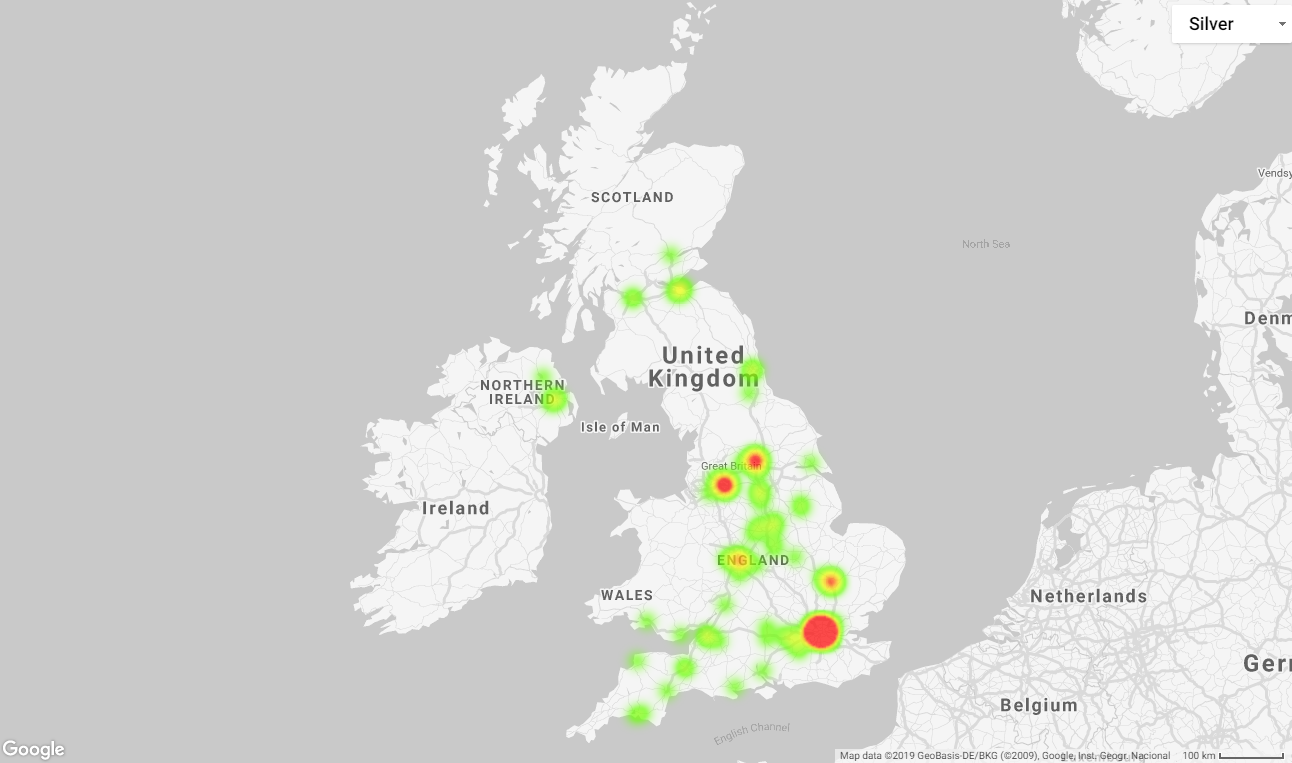 Geography of run-commuting in the UK
Home locations
Work locations
Geography of run-commuting in London
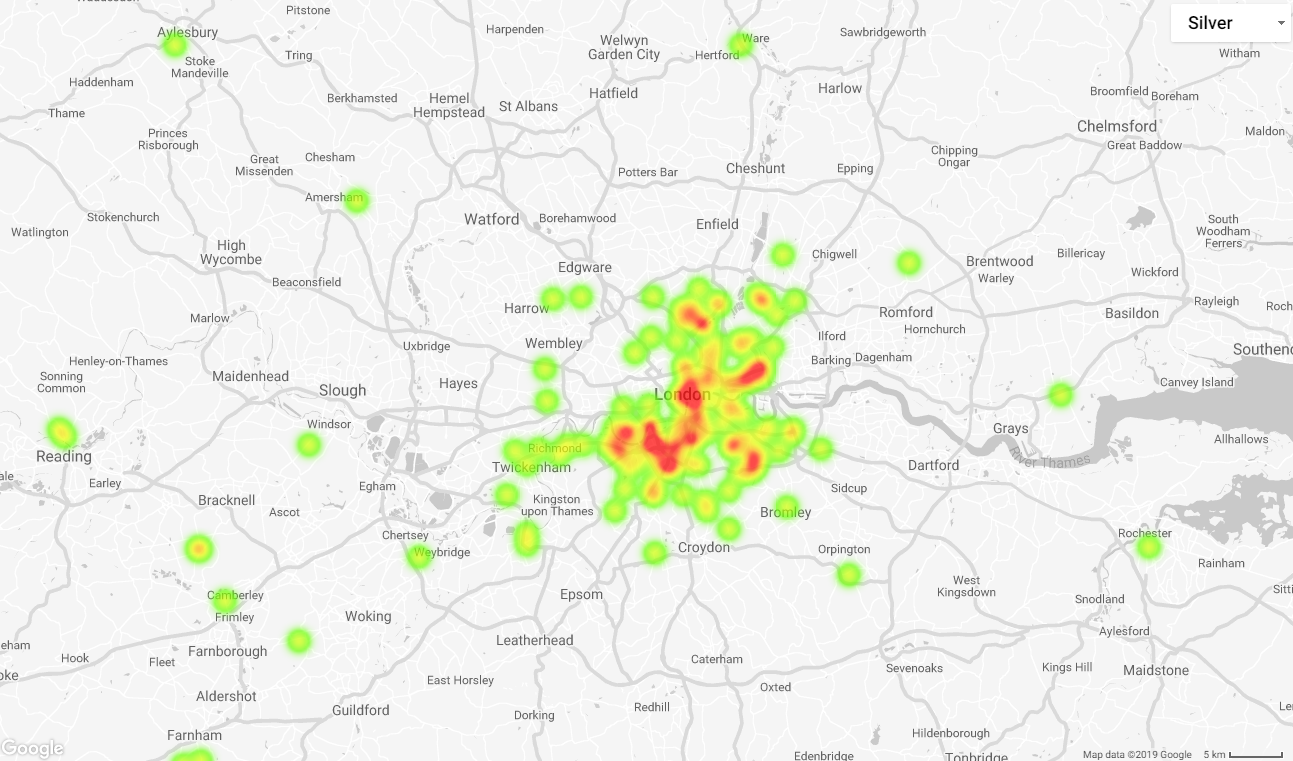 Home locations
Work locations
Who are run-commuters?Gender
Who are run-commuters?Age
Who are run-commuters?Age by gender
Who are run-commuters?Dependants by gender
Who are run-commuters?Industry Sector
Who are run-commuters?Household income
Who are run-commuters?Education level
Who are run-commuters?Ethnicity
White
Male
Middle Age
Middle / Upper income
Highly educated 
Able bodied
Works in education or finance 

There is a lot of privilege involved with run-commuting. 
It is a very gendered, bodied, classed and racialised practice.
The average UK run-commuter
Simon Cook

Birmingham City University & Royal Holloway University of London
Simon.Cook@bcu.ac.uk
@SimonIanCook
Questions?
Thank you